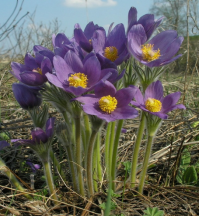 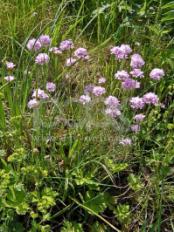 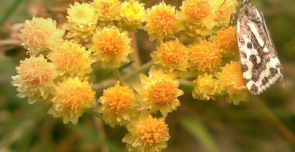 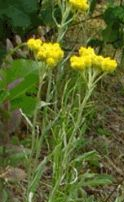 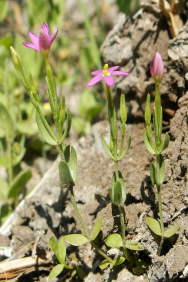 Редкие растения нашего края, занесённые в
Красную книгу
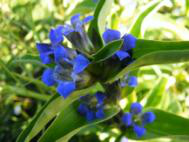 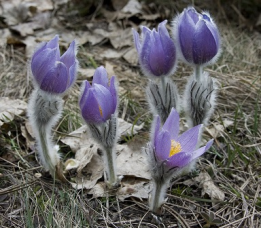 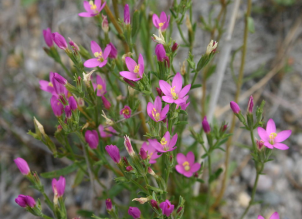 Золототысячник, прострел раскрытый, горечавку,лук угловатый, и бессмертник, да, любую травку, ребята, вы охапками не рвите,природу края нашего любите, берегите!
Золототысячник приморский
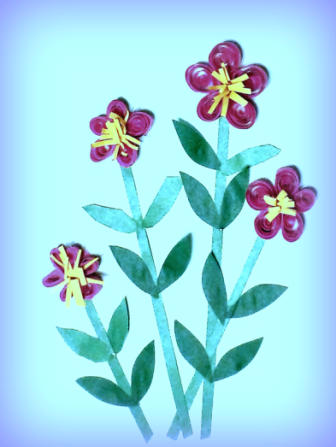 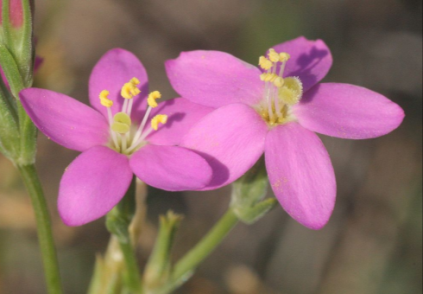 Прострел раскрытый
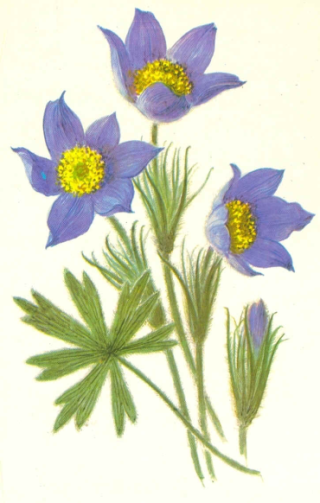 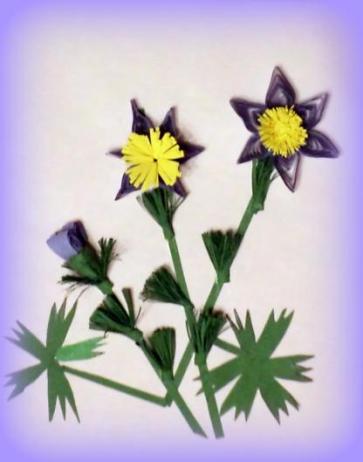 Горечавка крестовидная
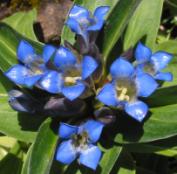 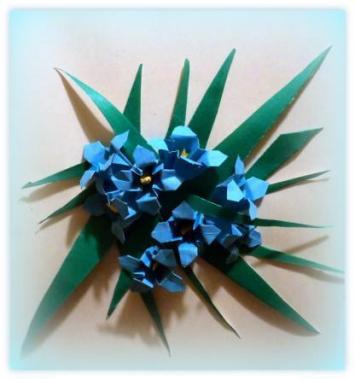 Лук угловатый
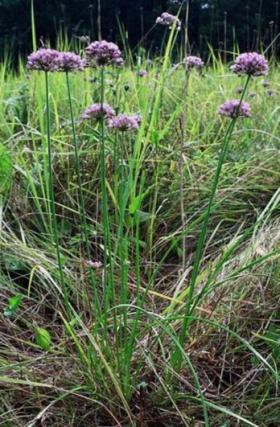 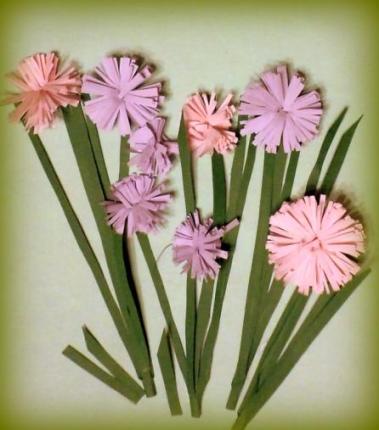 Бессмертник песчаный
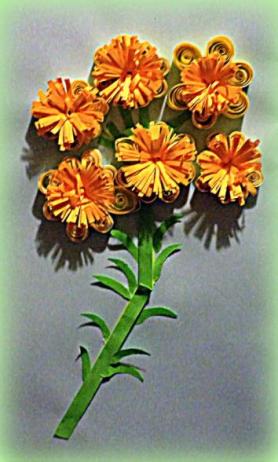 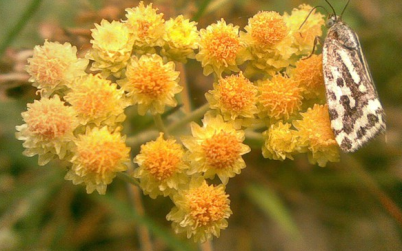 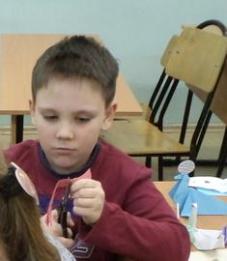 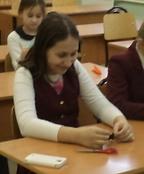 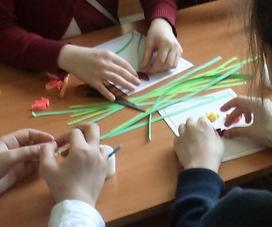 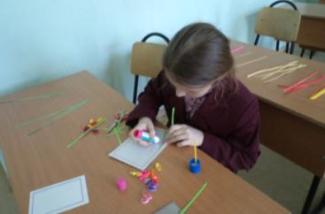 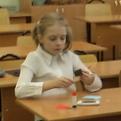 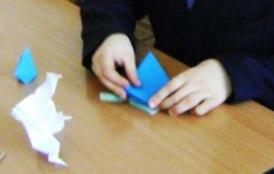 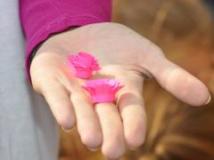 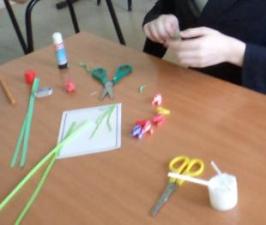 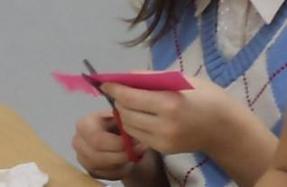 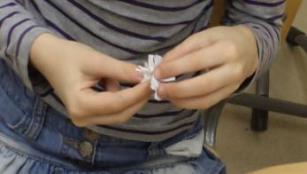 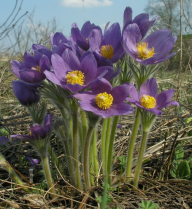 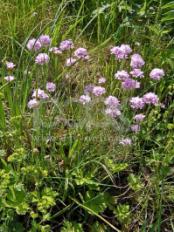 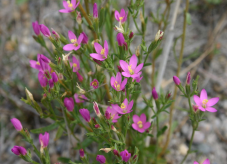 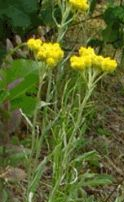 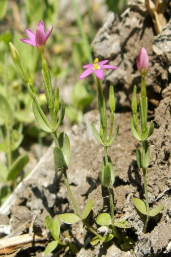 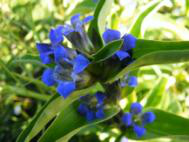 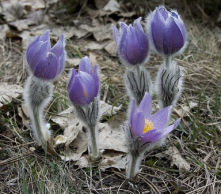 Спасибо за внимание
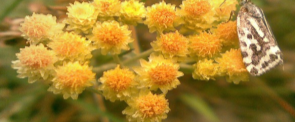 Использованные интернет-ресурсы
mimege.ru
herbalogya.ru›library/pulsatilla.php
rasteniya-lecarstvennie.ru